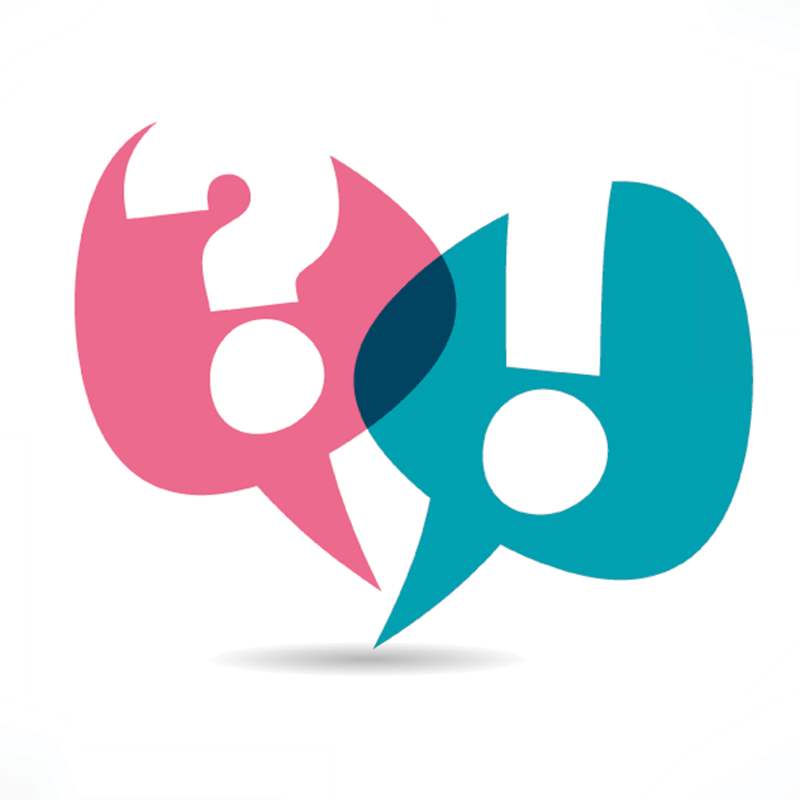 Punctuation
By Bill Haining
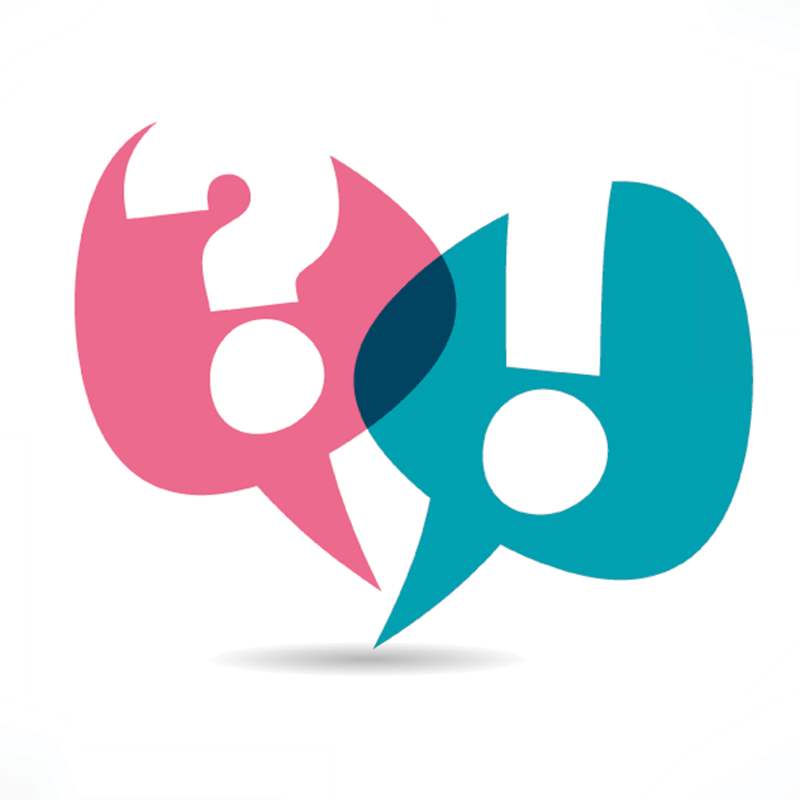 What is Punctuation?
In normal day to day communication, we use various methods to communicate with each other; body language, hand gestures, facial expressions, speech etc.

To mimic this in the written word, we use PUNCTUATION!

Punctuation can include; Capitals, question marks, full-stops, exclamation marks, quotation marks, apostrophes and more.
Punctuation: The basics
A sentence must always start with a CAPITAL letter.

There are other uses for capital letters, e.g.

Proper nouns: 1st letter of your names, James.
Days of the week, Monday, Tuesday, etc.
Months of the year, January, February, etc.
Abbreviations, Dr. or Mr.
Holidays, Christmas, Boxing Day, etc.
Company names, Tesco, McDonalds
Punctuation: The basics
There are three ways to end a sentence, e.g.

Full-stop: 
I would like to complain about the service I received yesterday.

Question mark:
How can I help you Madame? (Question must be direct)

Exclamation mark:
What on earth are you doing!  (Used to show emotion)
Punctuation: The basics
COMMAS
Commas may be used in the following ways:
A natural pause, e.g. 
Suddenly, there was movement!

Separate clauses in a sentence: e.g.
My name is Bill, I like to run  (for clauses, see sentence structure)

Highlight a persons name: e.g.
My manager, Susan, entered and changed the system.

To create a list: e.g.
I went shopping and bought; apples, pears, oranges and bananas.
Punctuation: The basics
APOSTROPHES: 2 TYPES

1: OMMISIVE APOSTROPHE:
This is where two words are broken down to one. e.g.
It is = It’s (where the letter is removed the apostrophe is inserted.)
Cannot = Can’t
They are = They’re
Tip: If you’re not sure if an apostrophe is required, extend them back to the two words and if it still makes sense, then an apostrophe is required.

2: POSSESSIVE APOSTROPHE:
This type of apostrophe shows ownership. E.g.
Bill’s pens, Soldiers’ rifles, Policeman’s hat etc.
Tip: Remember, the apostrophe goes on the owner, not the thing being owned.
Punctuation: The basics
OTHER PUNCTUATION:

“Quotations,” used when direct speech is used.
: Colons, used as a pause to start a list or change direction of text.
; Semi-colons, similar to colons but shorter pause.
[ ] Brackets, used to highlight text or names.
 - Hyphen, used to connect words, e.g. Semi-colons

 There are also some modern punctuation symbols:
 \ / # * _ @ , most can be found on any PC keyboard and used in Emails, letters, etc.
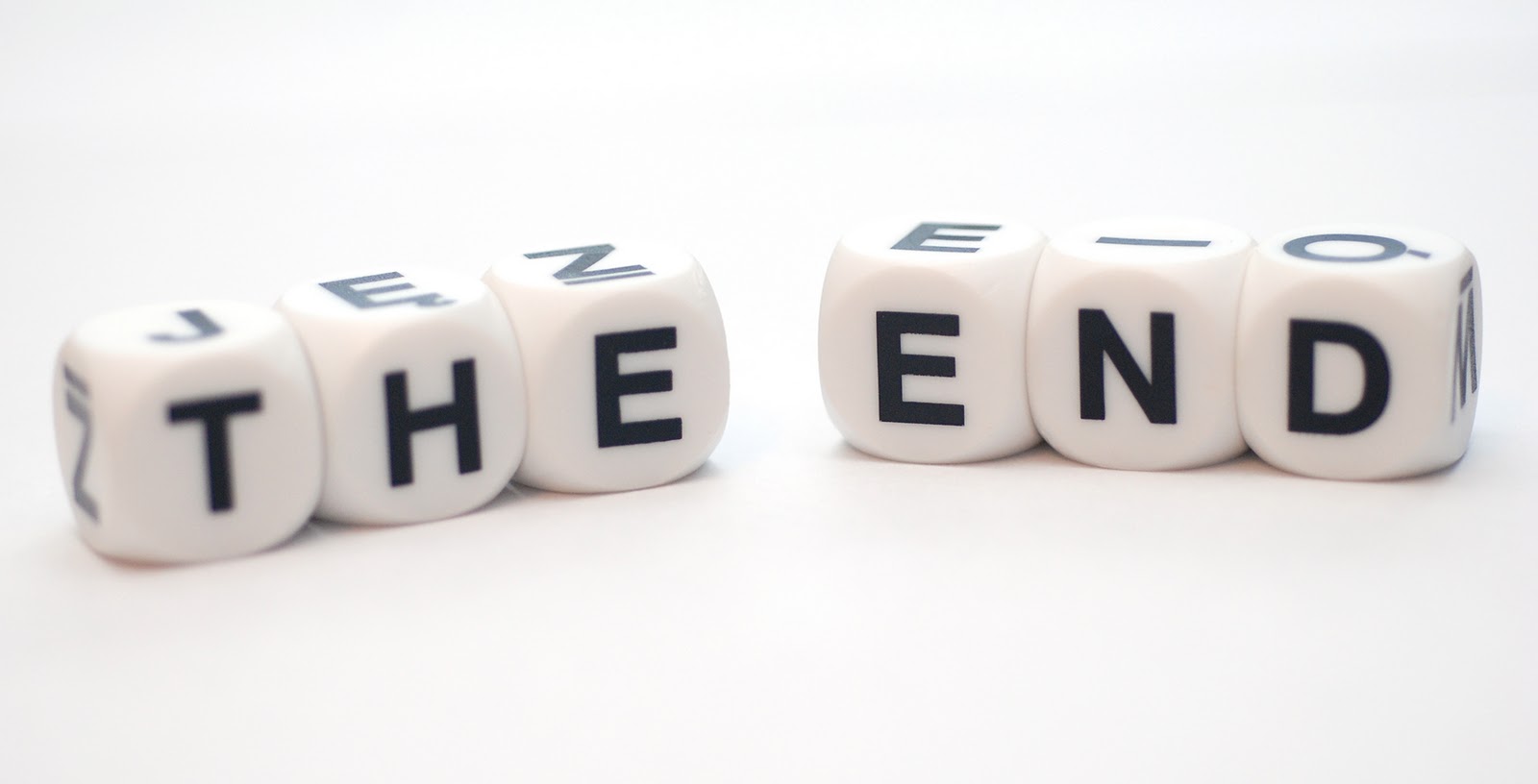